Magyar festők képei 
a paraszti életről
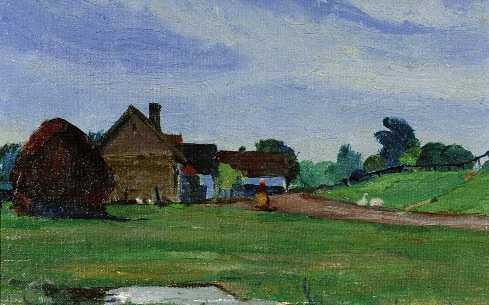 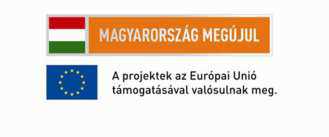 TÁMOP-3.1.4-12/2-2012-0539
„Bakonyszentlászlói iskola fejlesztése”
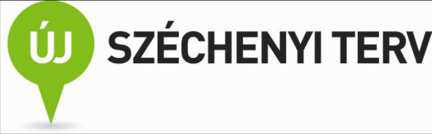 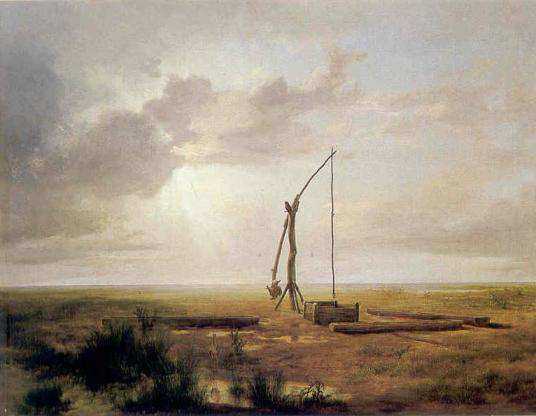 id. Markó Károly:
Magyar alföldi táj gémeskúttal
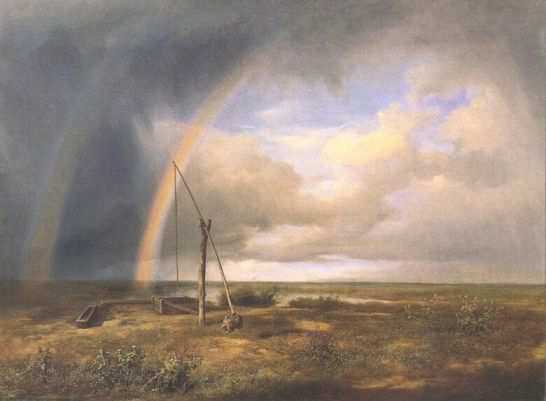 id. Markó Károly: 
Szivárványos puszta
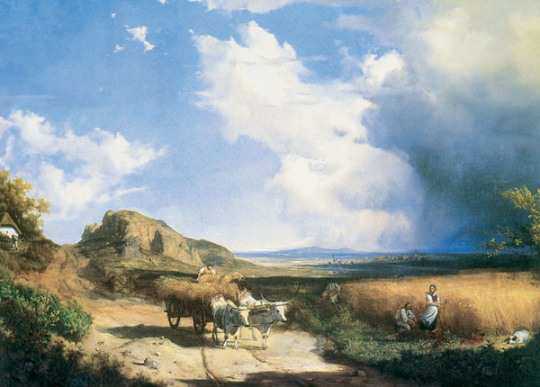 id. Markó Károly: 
Tájkép aratókkal
id. Markó Károly: Halászok
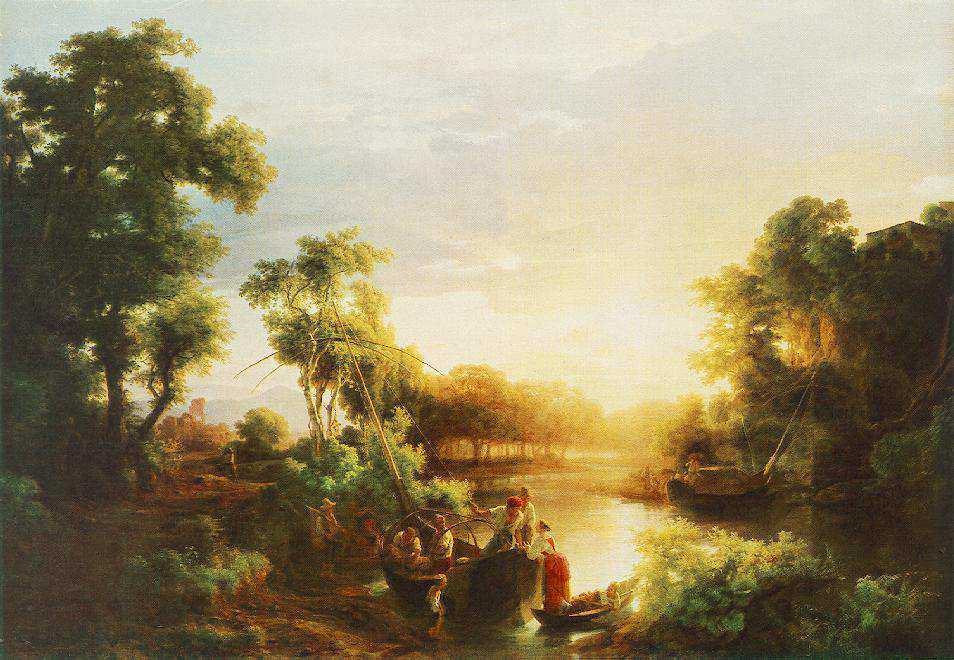 Ifj. Markó Károly: Templomépítés
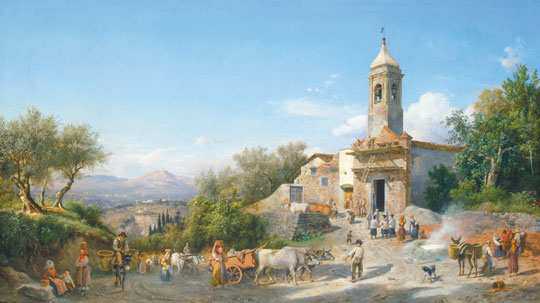 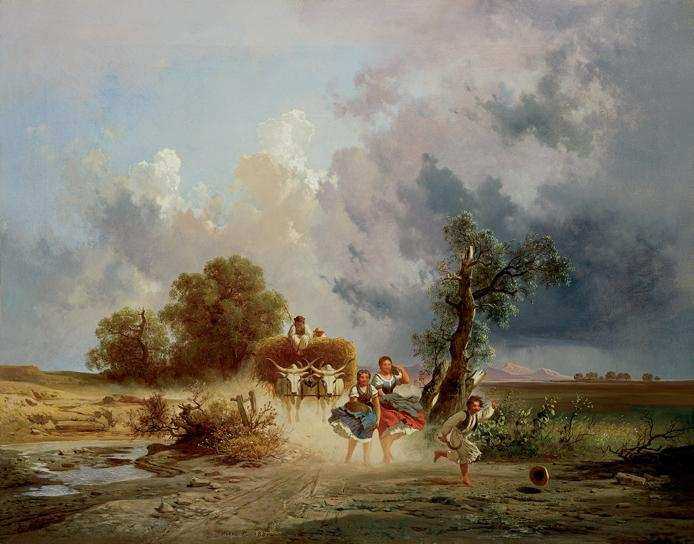 Markó Ferenc: Vihar előtt
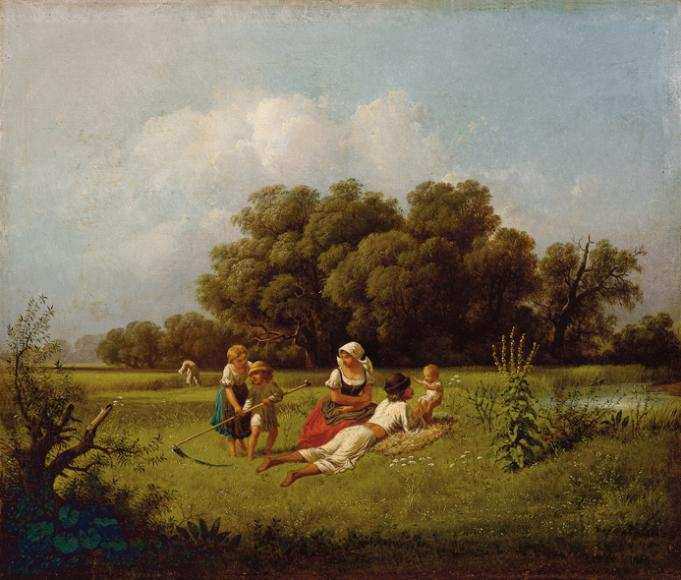 Markó Ferenc: Déli pihenő
Markó Ferenc: Szénagyűjtők
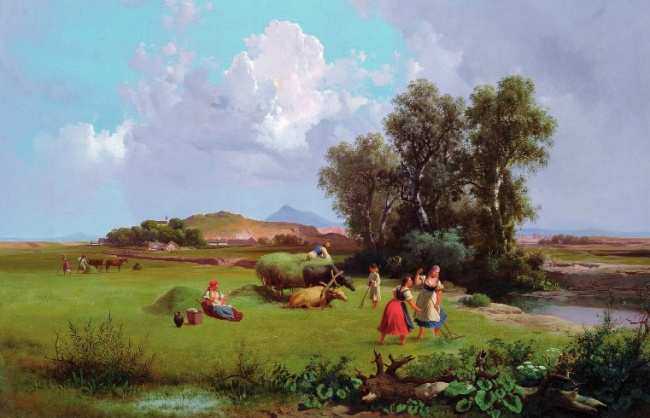 Markó Ferenc: Dinnyevásár
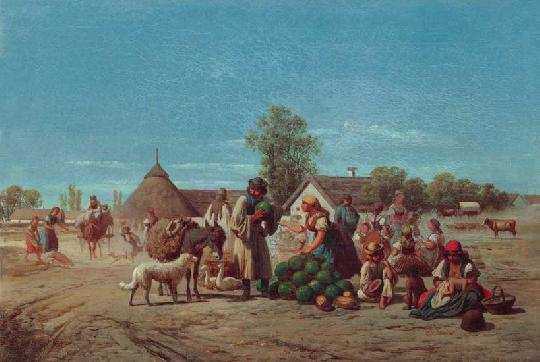 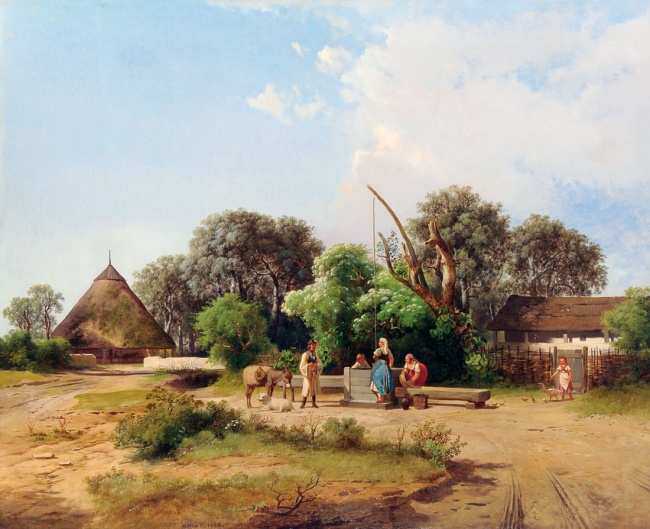 Markó Ferenc: Kútnál
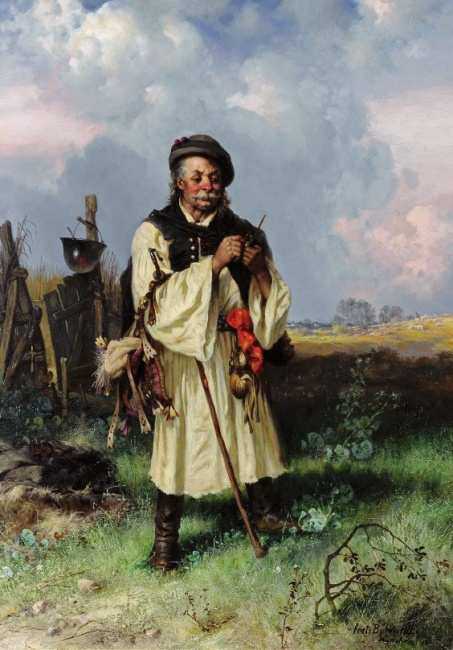 Böhm Pál: Juhász        Pihenő csikós
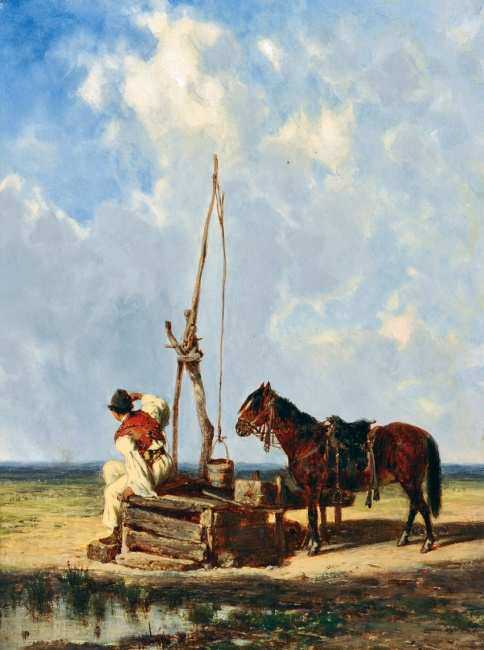 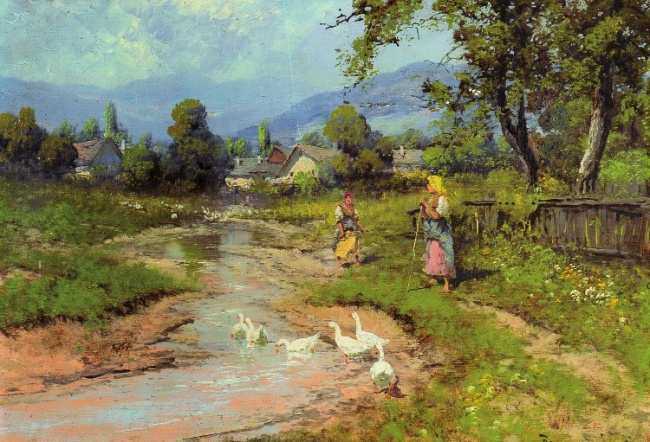 Neogrady László: Nyári táj
Aba-Novák Vilmos: 
Itatás a gémeskútnál
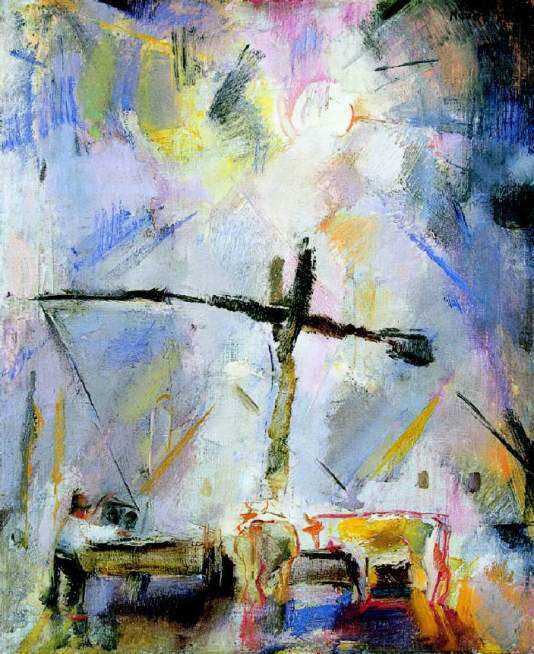 Czeglédi Gizella: 
Parasztudvar
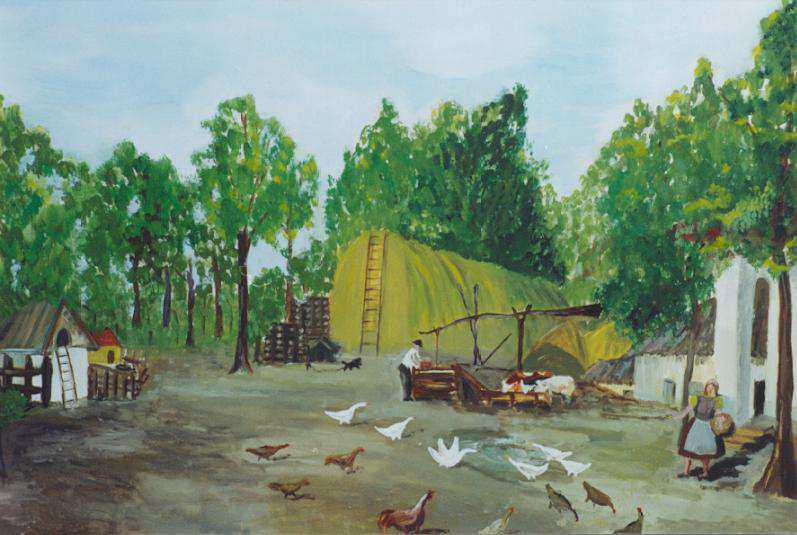 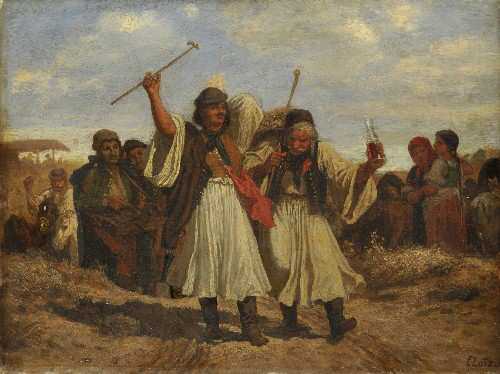 Lotz Károly: Mulatozó parasztok
Lotz Károly: Ménes a zivatarban
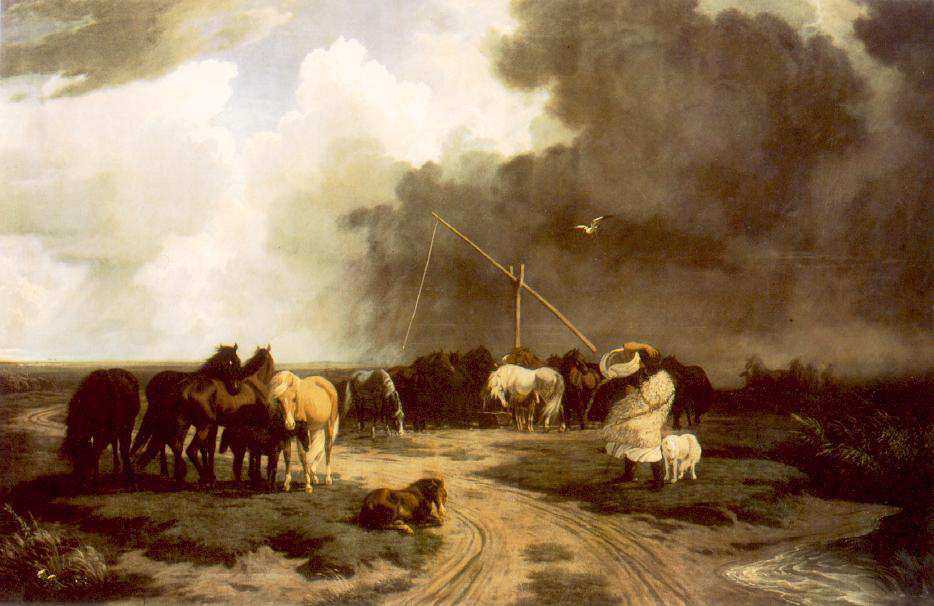 Lotz Károly: Ökrös szekér
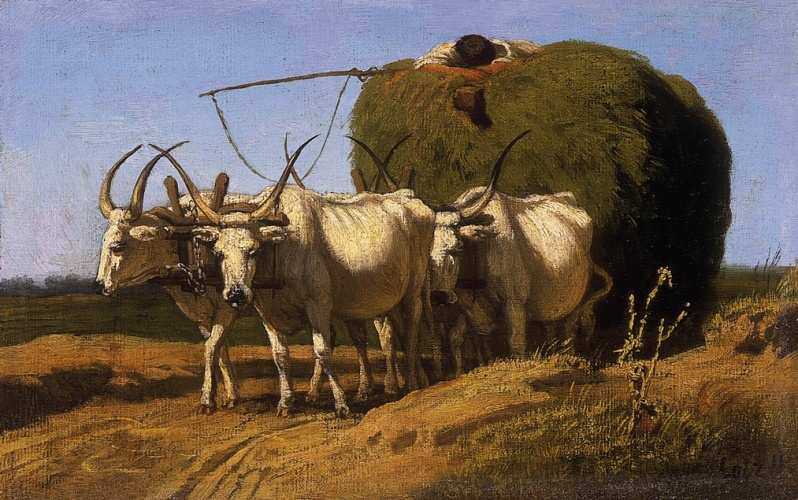 Csontváry Kosztka Tivadar:
Vihar a pusztán
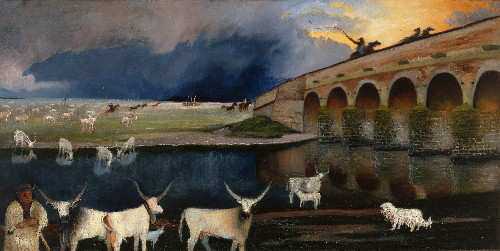 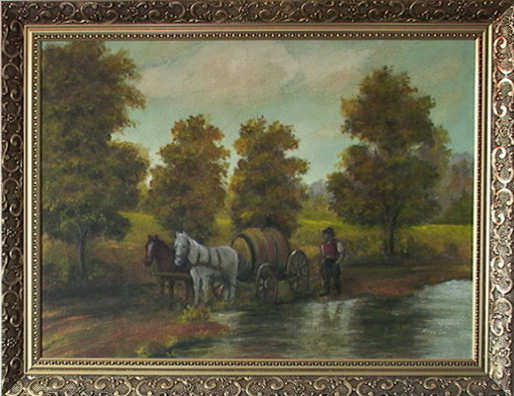 Nagy Éva: Lajtos kocsi
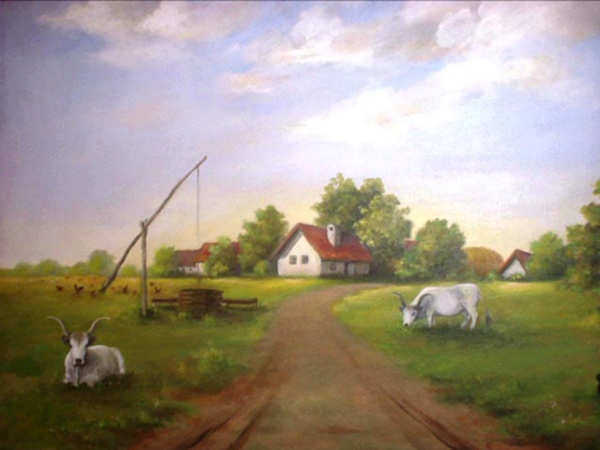 Nagy Éva: Alföld
Benda Zoltán: Tanya
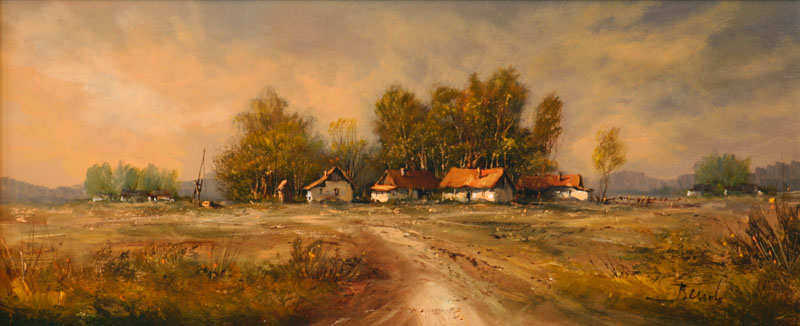 Hegedűs László: Konyhában
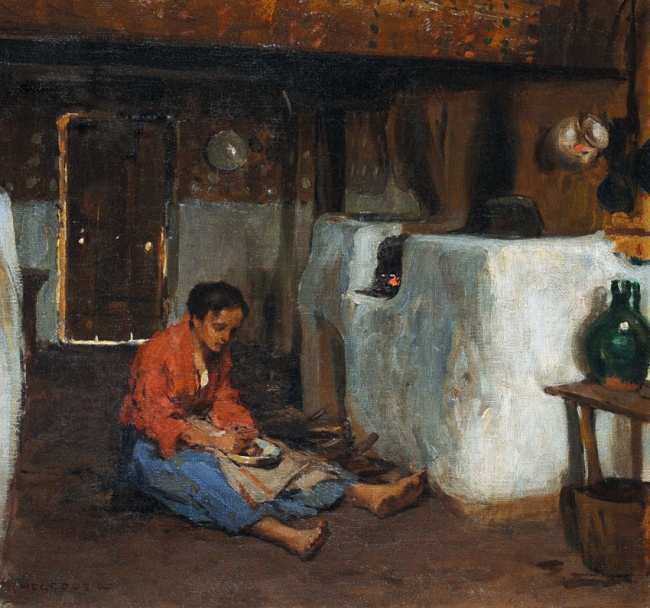 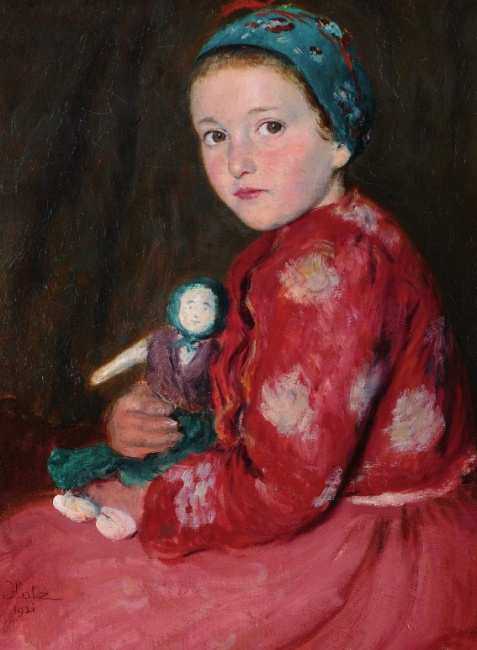 Glatz Oszkár:Bujáki kislány babával
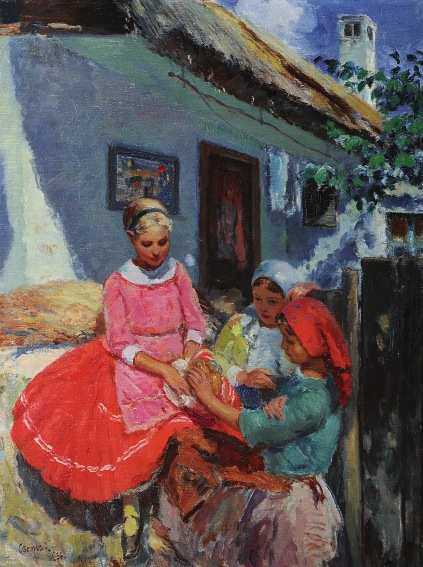 Czencz János:Lányok népviseletben
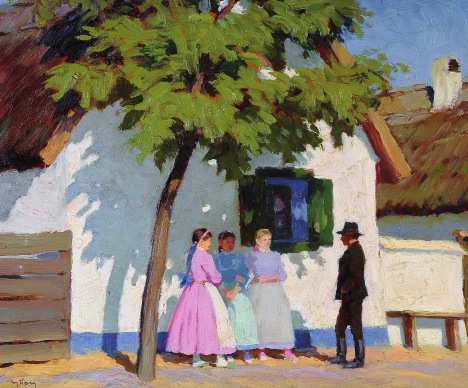 Nyilasy Sándor: Tápéi lányok
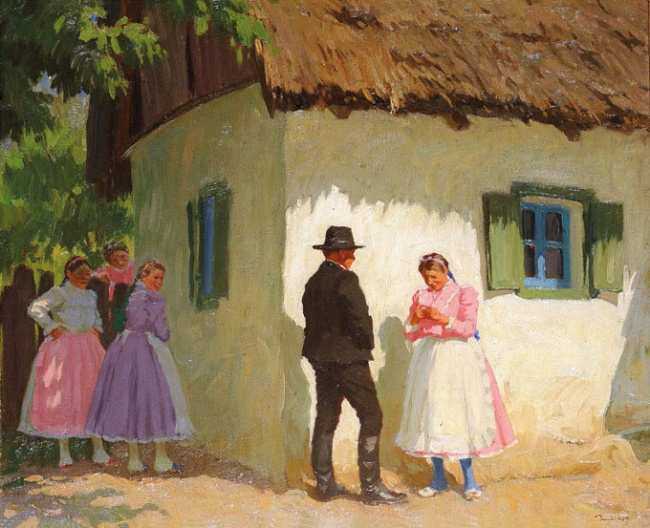 Nyilasy Sándor: Udvarlás
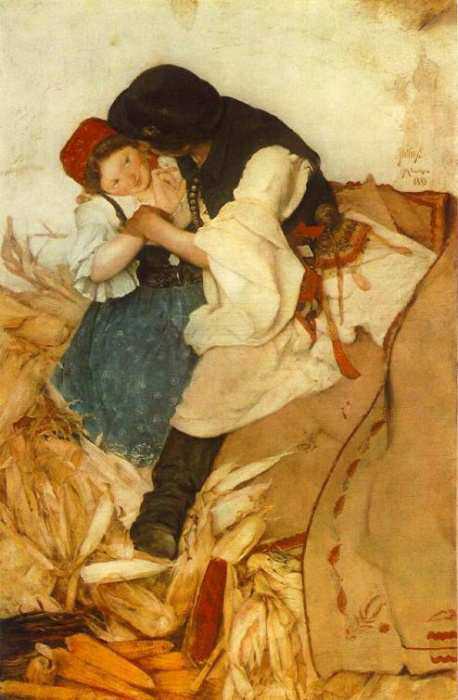 Hollósy Simon: Tengerihántás
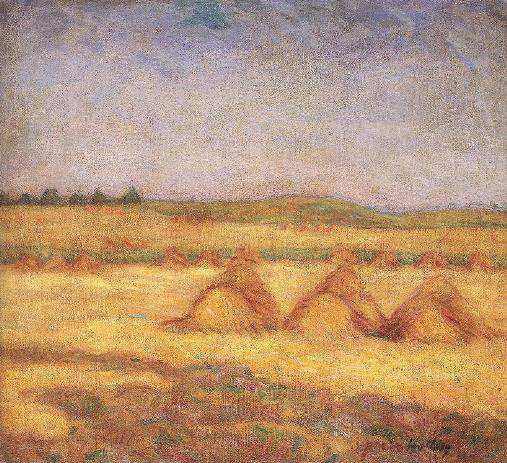 Hollósy Simon:
Aratás után
Hollósy Simon: 
Kocsmában mulatozók
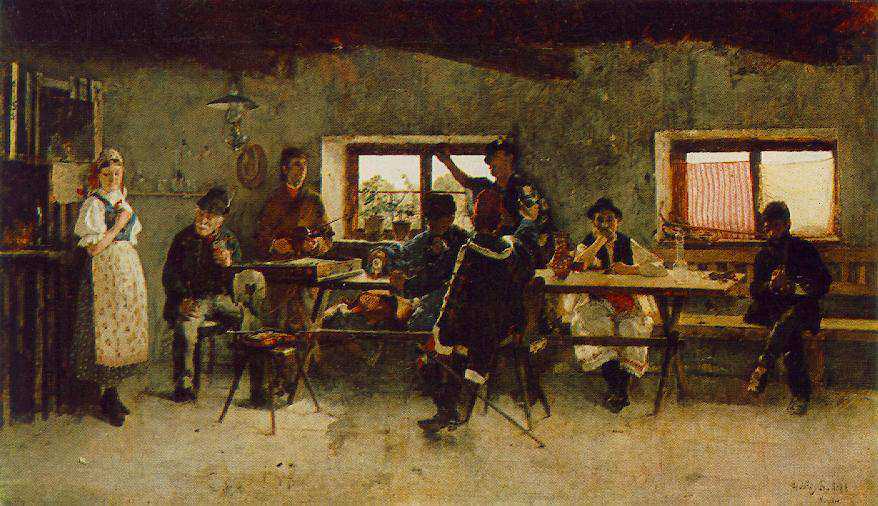 Molnár József: Kévekötő
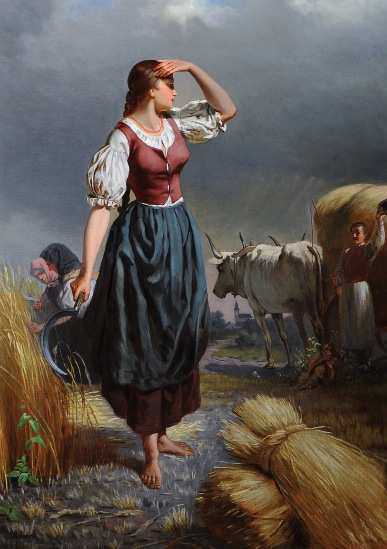 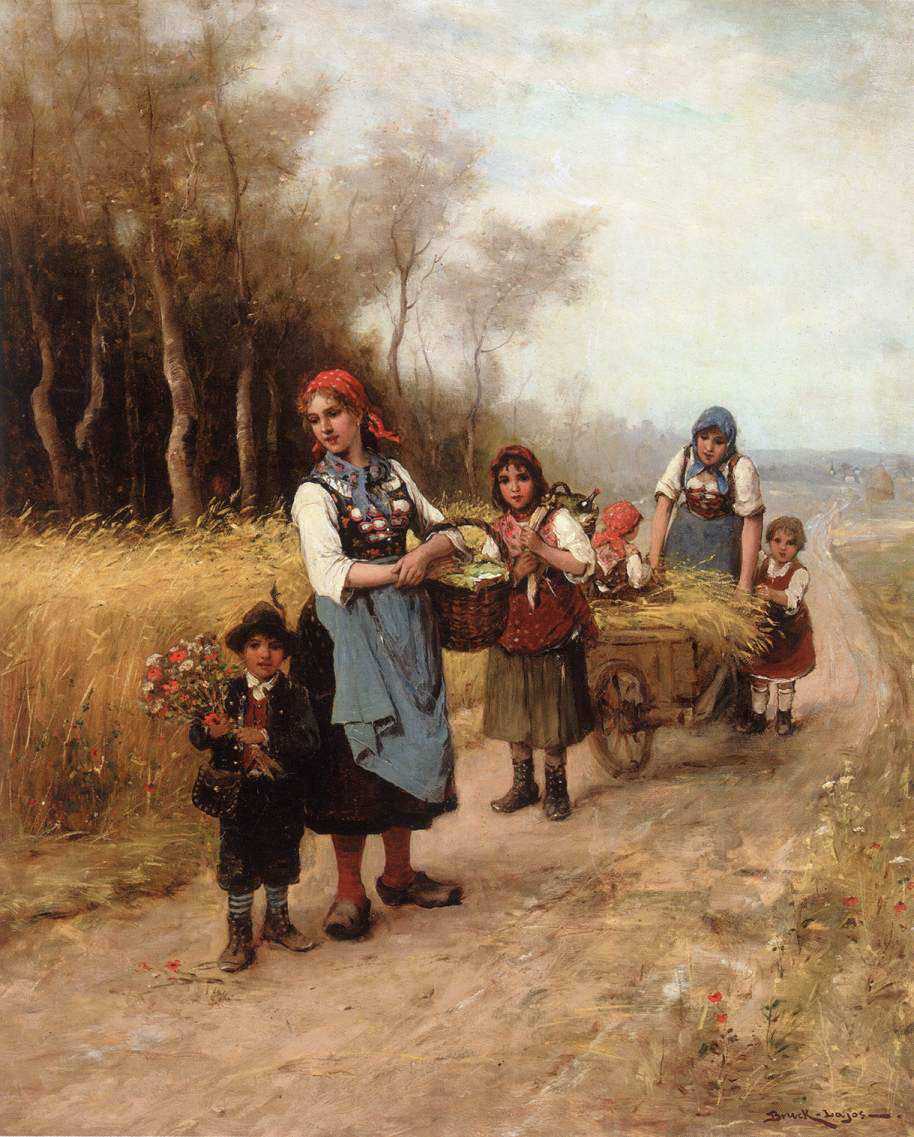 Bruck Lajos: Vásárra indulók
Munkácsy Mihály: Kukoricaföld
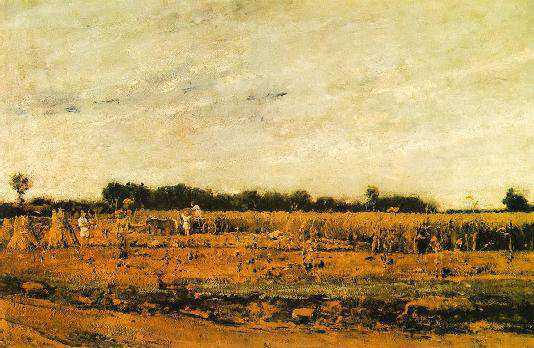 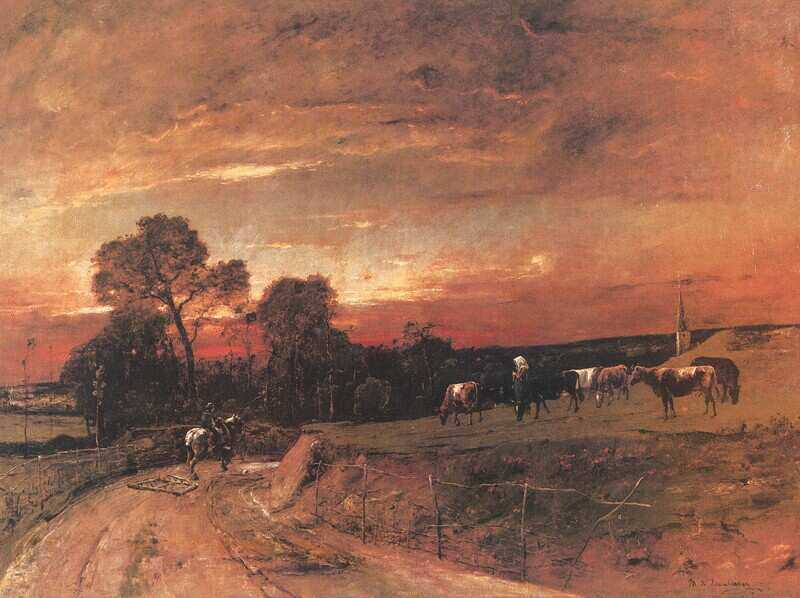 Munkácsy Mihály: Hazafelé
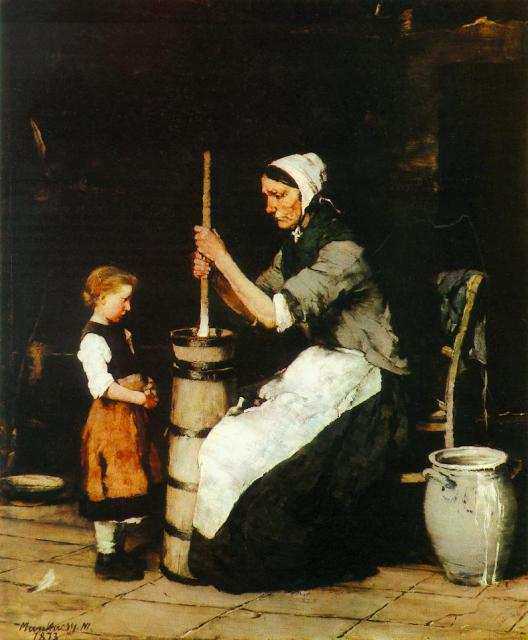 Munkácsy Mihály:
Köpülő asszony
Munkácsy Mihály: Rőzsehordó nő
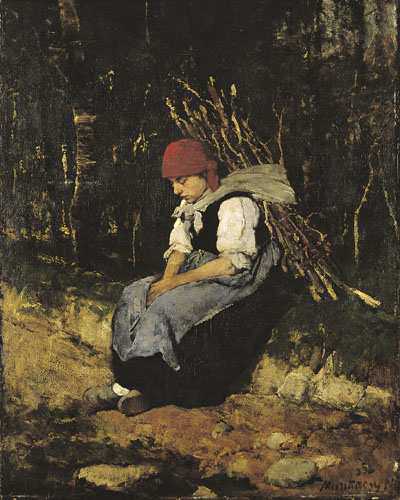 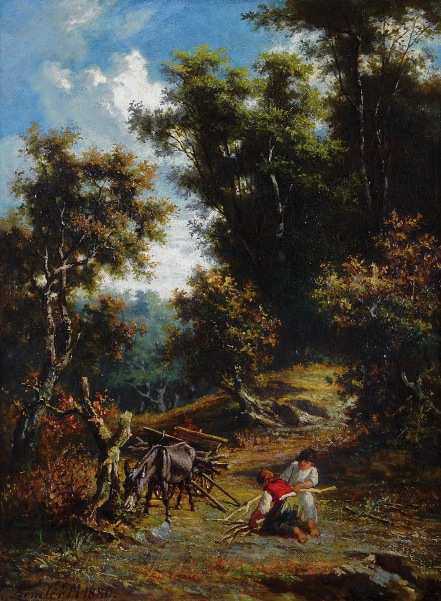 Szemléry Mihály:Rőzsegyűjtők
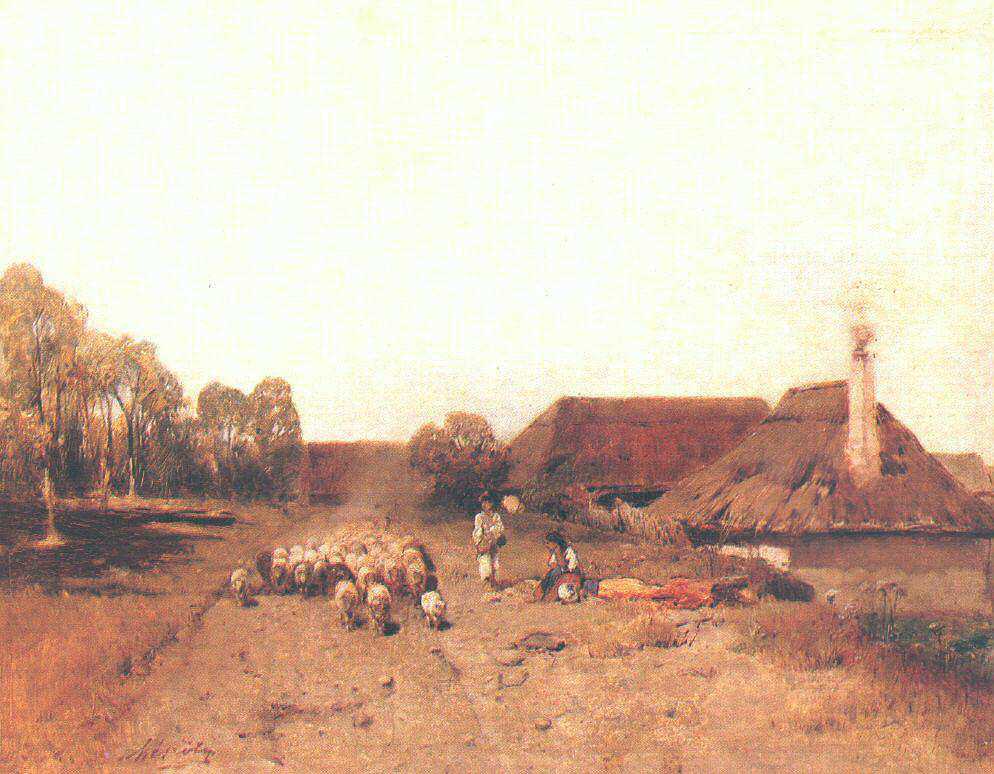 Mészöly Géza: Birkanyáj
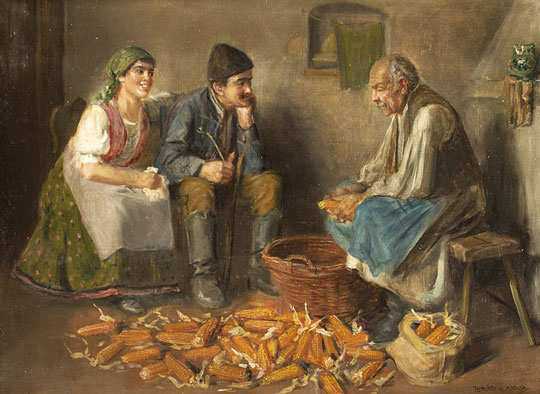 Horváth G. Andor: Kukoricamorzsolás
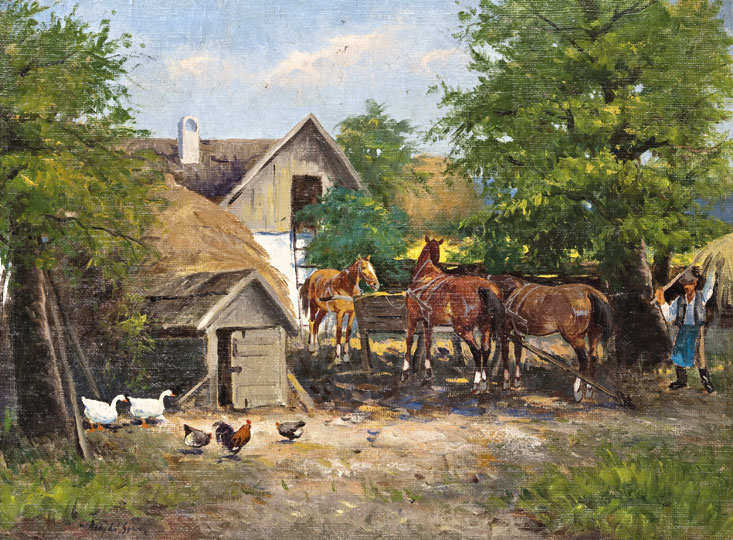 Metykó Gyula: Parasztudvar
Portik Sándor: Szénásszekér
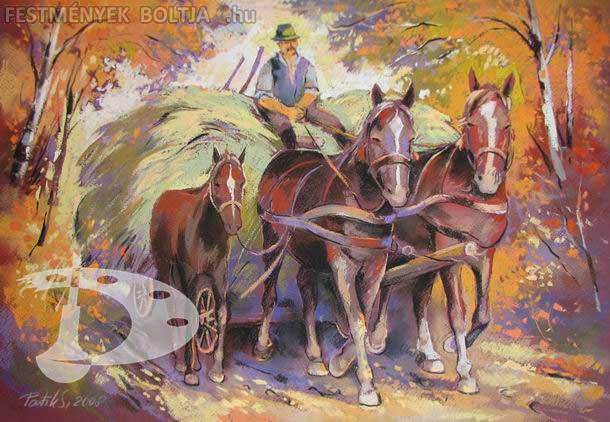 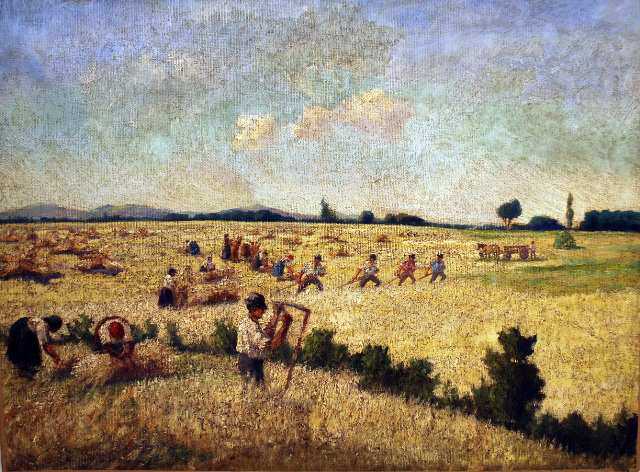 Ismeretlen festő: Aratás
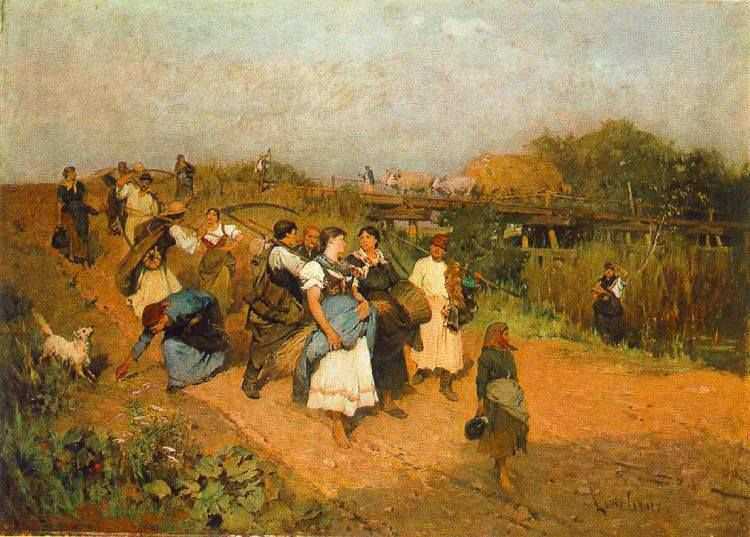 Deák-Ébner Lajos:
Hazatérő aratók
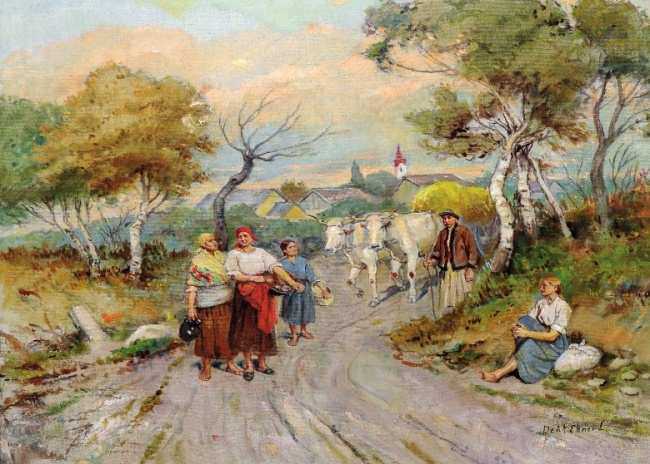 Deák-Ébner Lajos: Hazafelé
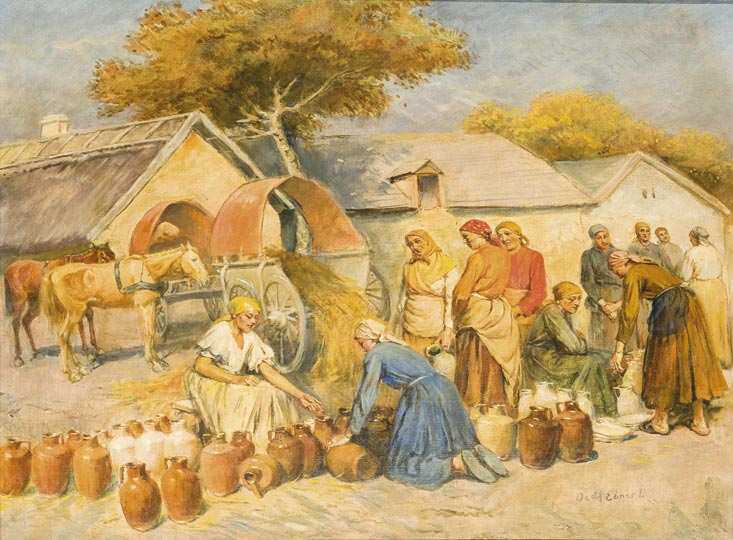 Deák-Ébner Lajos: Cserépvásár
Rudnay Gyula: Nagybábonyi utca
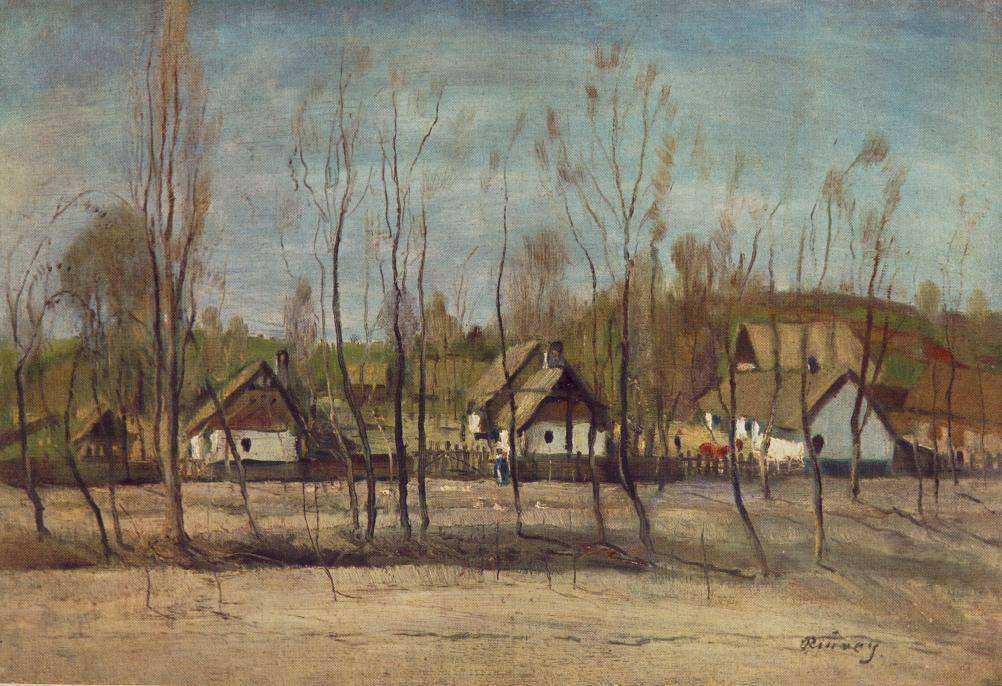 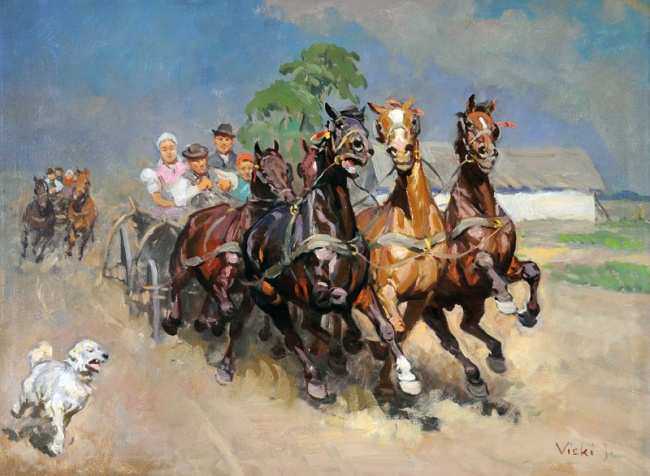 Viski János: Lakodalmas menet
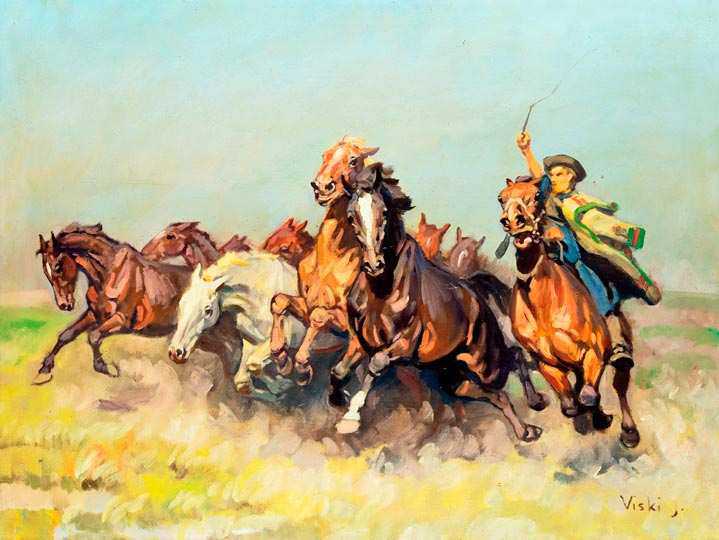 Viski János: Vágtató ménes
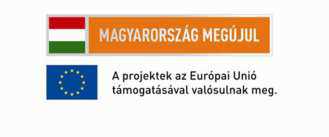 TÁMOP-3.1.4-12/2-2012-0539
„Bakonyszentlászlói iskola fejlesztése”
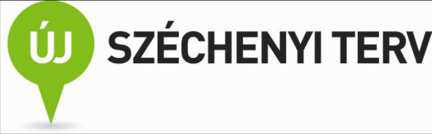